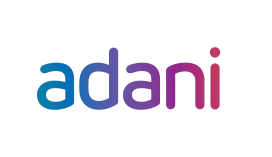 Public Hearing on – Draft CERC DSM 1st Amendment Regulations, 2024
4 November, 2024
Provision for injection of Infirm Power in successive Regulations
2
Consequences of scheduling of infirm power not being permitted prior to trial run
Source – * MERC Order in 155 of 2024, # NTPC Website
3
Consequences of scheduling of infirm power not being permitted prior to trial run
4
Other implications due to non-scheduling of infirm power
Depletion of Natural Resources - Not allowing infirm RE power to be scheduled will lead to replacement of such power by thermal power leading to depletion of natural resources faster.

Grid Imbalance - System operator will not be able to anticipate or keep track of infirm power injection if scheduling of the same is not allowed and hence will lead to avoidable instability in the grid. A logical sequitur to this is  permitting scheduling to manage the grid better.

Technology Adoption - Grid safety and security can be addressed through technological interventions but the need of the hour is protection of environment - preservation of natural resources.
5
Thank You
6